Telehealth Opportunities for Increasing Access and Efficiency
Stephanie Johnston, OTR, MA, OTD, FAOTA
Jean E. Polichino, OTR, MS, FAOTA
June 7, 2019
Agenda
Terms and Definition
 TBOTE and TBPTE Telehealth Rules
 New State Policy 
 Opportunities in School Practice 
 Published Evidence
A Smorgasbord of Terms
Telemedicine
Telehealth
Telerehabilitation
Telerehab
Telepractice
Telecare
teletherapy
Tele-evaluation
Tele-intervention
Tele-monitoring
Tele-mentoring
Tele-supervision
e-health
m-health 

	       (Cason & Criss, 2019)
Telehealth has emerged as the term of choice in Texas(legislation, regulation and practice)
Telehealth Definitions from the Professions
“…the application of evaluative, consultative, preventative, and therapeutic services delivered through information and communication technology (ICT)” (AOTA, 2018)
“...the use of electronic communication to remotely provide health care information and services”  (APTA, 2018)
Telehealth is a Service Delivery Model                                 (not a modality or methodology)Technology is the Tool!
TBOTE & TBPTE  Telehealth Rules
Different Practice Acts and different Rules
Definitions
Role delineation (OT/OTA; PT/PTA)
PT: Standards of Care
OT: Ethics
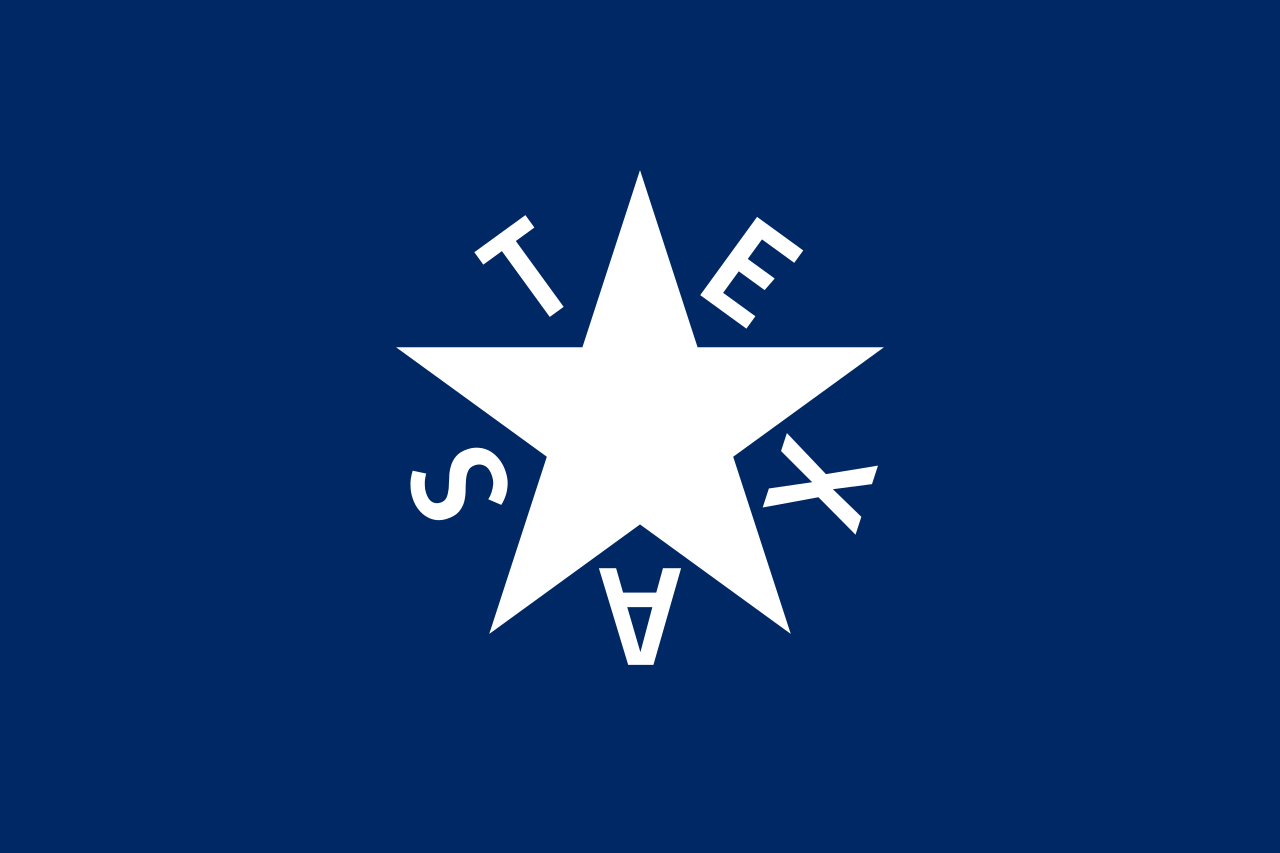 TBOTE
TBOTE: §362.1. Definitions.
(39) Telehealth--A mode of service delivery for the provision of occupational therapy services delivered by an occupational therapy practitioner to a client at a different physical location using telecommunications or information technology.
Telehealth refers only to the practice of occupational therapy by occupational therapy practitioners who are licensed by this Board with clients who are located in Texas at the time of the provision of occupational therapy services. Also may be known as other terms including but not limited to telepractice, telecare, telerehabilitation, and e-health services.
 						(TBOTE, 2016)
(Amended to be effective July 1, 2016, 41 TexReg 4046)
(e) Evaluation:
(1) Only an occupational therapist may perform an initial evaluation or any reevaluations.
(2) An occupational therapy plan of care must be based on an occupational therapy evaluation.
(3) The occupational therapist is responsible for determining whether any aspect of the evaluation may be conducted via telehealth or must be conducted in person.
(4) The occupational therapist must have contact with the client during the evaluation via telehealth using synchronous audiovisual technology or in person. Other telecommunications or information technology may be used to aid in the evaluation but may not be the primary means of contact or communication.
(TBOTE, 2016)
(f) Plan of Care
(1) Only an occupational therapist may initiate, develop, modify or complete an occupational therapy plan of care. It is a violation of the OT Practice Act for anyone other than the occupational therapist to dictate, or attempt to dictate, when occupational therapy services should or should not be provided, the nature and frequency of services that are provided, when the client should be discharged, or any other aspect of the provision of occupational therapy as set out in the OT Act and Rules.
(TBOTE, 2016)
(7) Except where otherwise restricted by rule, the occupational therapy practitioner is responsible for determining whether any aspect of the intervention session may be conducted via telehealth or must be conducted in person. 

(8) The occupational therapy practitioners must have contact with the client during the intervention session via telehealth using synchronous audiovisual technology or in person. Other telecommunications or information technology may be used to aid in the intervention session but may not be the primary means of contact or communication. 

(9) Devices that are in sustained skin contact with the client (including but not limited to wheelchair positioning devices, splints, hot/cold packs, or therapeutic tape) require the on-site and attending presence of the occupational therapy practitioner for any initial applications. The occupational therapy practitioner is responsible for determining the need to be on-site and attending for subsequent applications or modifications. 

(10) Except where otherwise restricted by rule, the supervising occupational therapist may only delegate to an occupational therapy assistant or temporary licensee tasks that they both agree are within the competency level of that occupational therapy assistant or temporary licensee.                                                                       (TBOTE, 2016)
TBPTE: §322.5. Telehealth
(a) When used in the rules of the Texas Board of Physical Therapy Examiners, telehealth is the use of telecommunications or information technology to provide physical therapy services to a patient who is physically located at a site in Texas other than the site where the physical therapist is located, whether or not in Texas.
(b) Physical therapy telehealth services must be provided by a physical therapist who possesses a current:
(1) unrestricted Texas license; or
(2) Compact Privilege to practice in Texas
(c)The provision of physical therapy services via telehealth requires synchronous audiovisual or audio interaction between the physical therapist and the patient/client, which may be accompanied by the use of asynchronous store and forward technology.
(TBPTE, 2018)
TBPTE: §322.5. Telehealth
(d) Standard of Care. A physical therapist that provides telehealth services:
(1) is subject to the same standard of care that would apply to the provision of the same physical therapy service in an in-person setting; and
(2) is responsible for determining whether an evaluation or intervention may be conducted via telehealth or must be conducted in an in-person setting.
(e) Informed Consent. 
(f) Confidentiality. 
(g) The failure of a physical therapist to comply with this section shall constitute detrimental practice and could subject the licensee to disciplinary action by the Board.
(h) A physical therapist assistant may not provide telehealth services but may be present at the same location as the patient to assist the physical therapist in providing telehealth services.
(i) Telehealth is a mode for providing one-on-one physical therapy services to a patient/client and is not a means for supervision of physical therapist assistants or physical therapy aides.
(TBPTE, 2018)
Source Note: The provisions of this §322.5 adopted to be effective November 11, 2018, 43 TexReg 7353.
OT & PT Rule Comparison
TBOTE
TBPTE
Embedded throughout Rules relating to OT practice
Both OT and OTA
During evaluation: synchronous audiovisual technology 

Code of Ethics
Separate section in Rules

Only by PT- PTA can assist in the process
Synchronous audiovisual or audio interaction between the physical therapist and the patient/client, which may be accompanied by the use of asynchronous store and forward technology.
Informed consent; Confidentiality
New State Policy: SB 922Relating to the reimbursement of certain providers under the Medicaid program for the provision of telehealth services.
SIGNED INTO LAW
Jun 9, 2017
PASSED HOUSE
May 20, 2017
Introduced 
Feb 15, 2017
PASSED SENATE
May 1, 2017
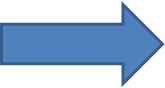 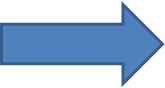 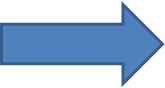 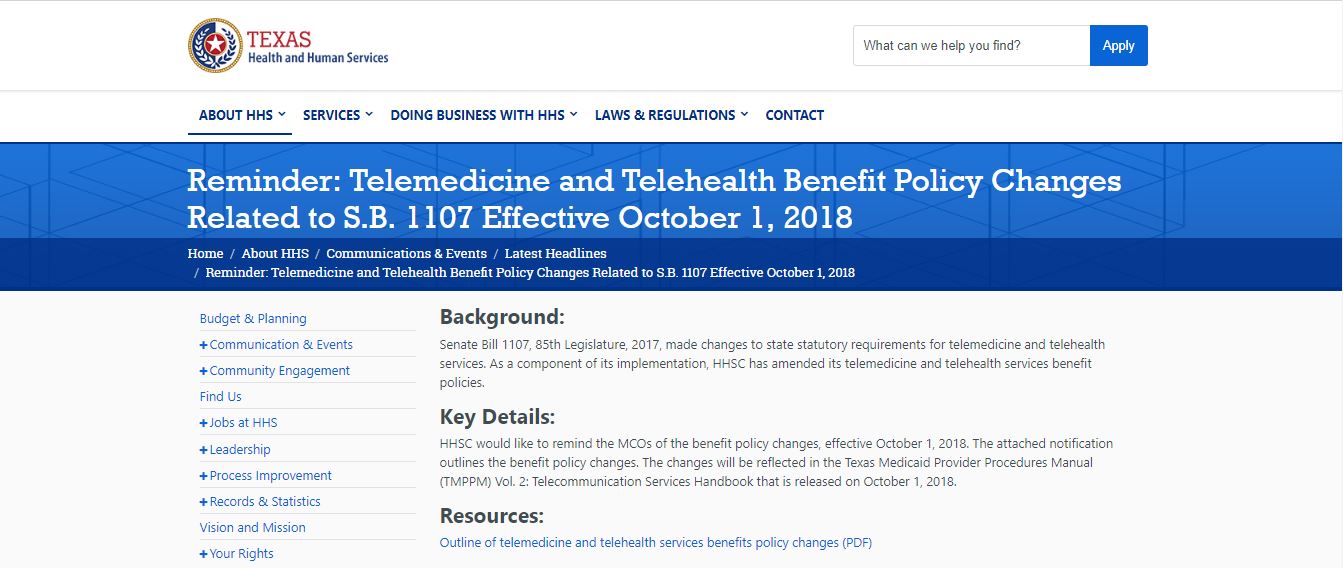 Telehealth Technology                            Applicable for Schools
SYNCHRONOUS                          (Live, Interactive)
ASYNCHRONOUS                            (Store and forward)
Videoconferencing of student and therapist engaging in real time	
 Telephone                                                 (including Facetime, SKYPE)
 Real-time monitoring devices                          (live streaming)
 Interactive virtual reality devices
Recorded video
 Recorded data from monitoring devices
 Digital photographs or files
 Electronic communication                   (Text, Facebook, Instagram, etc.)
		
	(AOTA, 2018; Cason & Criss, 	    2019; Fischbach, 2019)
In some cases, a “hybrid model” (combination of telehealth                      and in-person services) may be the best option.					(Cason & Criss, 2019)
Significant ConsiderationsBEFORE                                                     Initiating Telehealth                              Service Delivery
Professional Ethics                                                                                                   (e.g., Beneficence, Nonmaleficence, Autonomy, Justice)
Professional Standards of Practice
TBOTE and TBPTE Rules
FERPA and HIPPA Requirements
Notice& Consent when other students are involved
Acumen with Telehealth Technology
Complexity of the Student’s Condition
Nature and Complexity of the Intervention
Availability of E-Helpers
Cost Recovery (SHARS) requirements
Development of Administrative Procedures by the LEA
				(Cason & Criss, 2019; Fischbach, 2019)
These factors must inform                                the choice of technology solutions                 as well as what is and is not provided                   through a telehealth model.
Benefits of Telehealth Services
Allows for
Access to Services (esp. rural, remote or underserved areas)
Reduction in Service Delays
Overcoming distance barriers
More flexibility as to time of day
Team consultation and collaboration
educational opportunities
Student comfort (environment in familiar)
Student engagement in tech
Can Reduce
Impact of personnel shortages 
Travel time
Missed visits
Transportation barriers 
Risks to compromised immune systems


(AOTA, 2018; APTA, 2018; Cason & Criss, 2019; Fischback, 2019)
Challenges with ICT
Inappropriate referrals
 Poor broadband width/internet speeds in some rural or             remote areas
 Higher costs for accessing high bandwidth/faster internet speeds
 Difficulties with equipment reliability
 Difficulty understanding how to use technology tools
 Initial challenge of developing rapport (absence of therapeutic touch; challenges in communicating)
 Body of evidence to guide practice is small (but is growing)							(Cason & Criss, 2019)
The 2 BIG Challenges                             for School-Based Therapists 

Context and LRE
Both AOTA and APTA                                     have adopted the WHO model                  for persons with disabilities                   based on the ICF
Services using a top-down approach consider not just personal factors, but the environment(s) and the person’s interaction with the environment(s)
Evaluation Using ICT
Some tools may require instructions for setup by an E-Helper and/or need minimal modification (this must be noted in the evaluation report)
 Data Gathering Process is the Same
Identification of the issue(s)
Review of student records
Interviews with student, parents, teachers and other school personnel
Skilled observations in school context(s)
Administration of assessment tools

					(Fischbach, 2019)
Examples of Assessment Tools Successfully Administered Using Telehealth
Canadian Occupational Performance Measure
 Sensory Processing Measure
 Sensory Profile 2
 The Print Tool
 The DeCoste Writing Protocol
 Beery-Buktenica Test of Visual Motor Integration
 The Kohlman Evaluation of Living Skills
                                                                                   
                                                                                  (AOTA, 2018; Cason & Criss, 2019)
More and more, assessment tools are being digitized;                                                more and more publishers                                   (e.g.,WPS, Pearson, CanChild)                                                             are designing with                                          remote evaluation in mind.					(Cason & Criss, 2019)
Telehealth Interventions:                             Direct Services
Skill building
Modeling adaptive techniques
 Education/training in use and integration of                                        adaptive and assistive technologies
Modifying materials and equipment 
 Modifying school environments
Promoting healthy habits and routines
Telehealth Interventions:                                   Indirect Services                                                 (services on behalf of the child)
Modeling Intervention Strategies
Consulting
Collaborating
Coaching
with 
the E-Helper                                                                                                             (teacher, coach, OTA, PTA, paraprofessional)
other adults 
(parent/guardian, equipment vendor, school nurse, physician)
Supervision of/Consultation with                    OT and PT Assistants
Observation and collaboration regarding needed changes in student interventions
 Review of student progress 
 Preparation for ARD/IEP meetings (data collection, development of recommendations for goals/objectives)
 Remote attendance at ARD/IEP meetings
Examples of Videoconferencing Technologies (not an exhaustive list)
Zoom for healthcare (subscription-based; https://zoom.us/plan/healthcare) 
Adobe Connect (subscription-based; https://www.adobe.com/industries/healthcare.html) 
BlueJeans (subscription-based; https://support.bluejeans.com/sites/default/files/support/u116/Blue%20Jeans%20Telehealth%20Data%20Sheet.pdf )
Cisco WebEx (subscription-based; http://www.cisco.com/web/strategy/healthcare/webex_for_healthcare.html)
Citrix Go-to-Meeting (subscription-based; https://www.gotomeeting.com/meeting/hd-video-conferencing-resources/documents-reports/gotomeeting-and-hipaa#.VmNYJbiDFBc) 
Doxy.me (FREE limited features/subscription-based; https://doxy.me/) 
Vidyo (subscription-based; http://www.vidyo.com/solutions/healthcare/) 
Vsee (subscription-based; https://vsee.com/)
						(Cason & Criss, 2019)
Do not initiate services to students                              using telehealth without acquiring                                 the necessary knowledge and skills                                for accessing and navigating the                 software/web-based systems and                         having available tech support                                                           for the system you will be using.                                              Training and mentorship in service delivery                   via telehealth is  critical.					(Fischbach, 2019)
Published Evidence                                    Relevant to School Practice
Benham, S. & Gibbs, V. (2017). Exploration of the effects of telerehabilitation in a school-based setting for at risk youth. International Journal of Telerehabilitation.  9 (1). 39-45. DOI: https://doi.org/10.5195/ijt.2017.6215
Criss, M. J. (2013). School-based telerehabilitation in occupational therapy: Using Telerehabilitation Technologies to promote improvements in school performance. International Journal of Telerehabilitation. 5 (1). 39-46. https://DOI: 10.5195/ijt.2013.6115
Kairy, D., Lehoux, P., Vincent, C. & Visintin, M. (2009). A systematic review of clinical outcomes, clinical process, healthcare utilization and costs associated with telerehabilitation. Disability and Rehabilitation, 31(6). 427-447. 
Little, L. M., Pope, E. Wallisch, A., & Dunn, W., (2018). Occupation-based coaching by means of telehealth for families of young children with autism spectrum disorder. American Journal of Occupational Therapy, 72, 72202205020p1-7202205020p7. https://doi.org/10.5014/ajot.2018.024786
Little, L. M., Wallisch, A., Pope, E. & Dunn, W. (2018). Acceptability and cost comparison of a telehealth intervention for families of children with autism. Infants & Young Children, 31. 275-286.
Nobakht, Z., Rassafiani, M., Hosseini, S.A., & Ahmadi, M. (2017). Telehealth occupational therapy: A scoping review. International Journal of Therapy & Rehabilitation, 24, 534-538. 
Rortvedt, D. and Jacobs, K. (2019). Perspectives on the use of a telehealth service delivery model as a component of school-based occupational therapy practice: designing a user-experience. Work.              62 (1). 125-131. IOS Press. DOI: 10.3233/W”OR-182847
Zylstra, S. E. (2013). Evidence for the use of telehealth in pediatric occupational therapy. Journal of Occupational Therapy, Schoo9ls, & Early Intervention, 6(4). 326-355. Retrieved from: https://DOI.org/10.1080/19411243.2013.860765
References
American Occupational Therapy Association. (2018). Telehealth in occupational therapy. American Journal of Occupational Therapy, 72(Suppl.2). 7212410059. https://doi.org/10.5015/ajot.2018.72S219.
American Physical Therapy Association (2018). Telehealth. Retrieved from: http://www.apta.org/Telehealth/
Cason, J. & Criss, M. (April 2019). Telehealth in Pediatric Practice: Benefits, Challenges and Opportunities. Presentation at the American Occupational Therapy Association National Conference. New Orleans, LA.  
Executive Council of Physical Therapy and Occupational Therapy Examiners. TBOTE Rules. Retrieved May 14, 2019, from https://www.ptot.texas.gov/page/ot-acts-and-rules 
Executive Council of Physical Therapy and Occupational Therapy Examiners. TBPTE Rules.  Retrieved May 14, 2019, from https://www.ptot.texas.gov/page/act-and-rules 
Fischback, J. (2019). Best practices in providing telehealth to support participation in Clark, G.F., Rioux, J.E. & Chandler, B.E. (eds). Best Practices for Occupational Therapy in Schools, 2nd Ed. AOTA Press. Bethesda, MD.
Texas Health and Human Services. Reminder: Telemedicine and telehealth benefit policy changes related to S.B. 1107 effective October 1, 2018. Retrieved May 14, 2019, from https://hhs.texas.gov/about-hhs/communications-events/news/2018/08/reminder-telemedicine-telehealth-benefit-policy-changes-related-s-b-1107-effective-october-1-2018